Deep Learning for Natural Language ProcessingDLNLP 14: Encoder-decoder Methods
Mihai Surdeanu and Marco A. Valenzuela-Escárcega
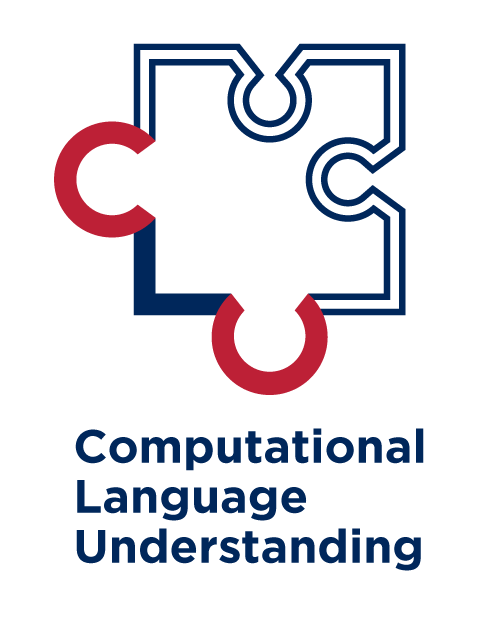 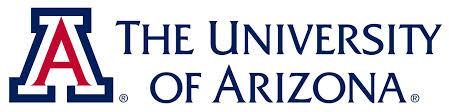 1
Overview
This lecture
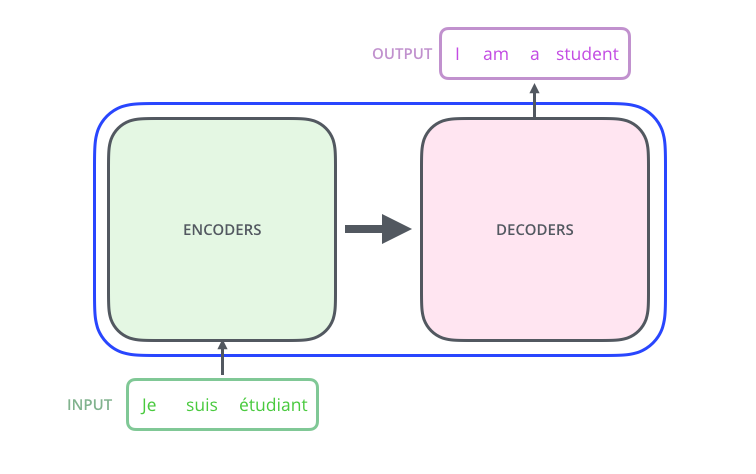 Slide from http://jalammar.github.io/illustrated-transformer/
2
Motivation
Machine translation and chat bots!
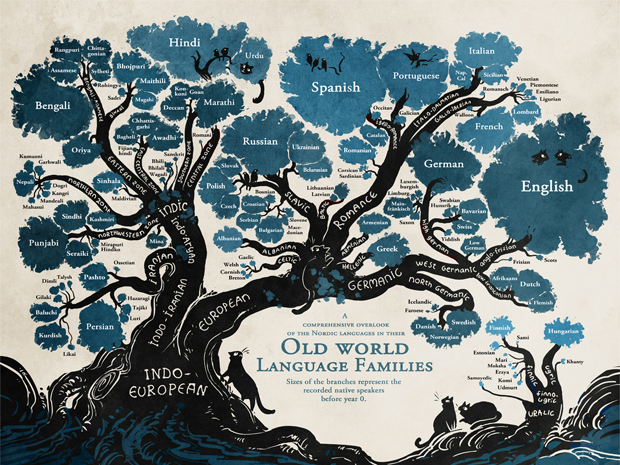 3
Vauquois triangle for machine translation
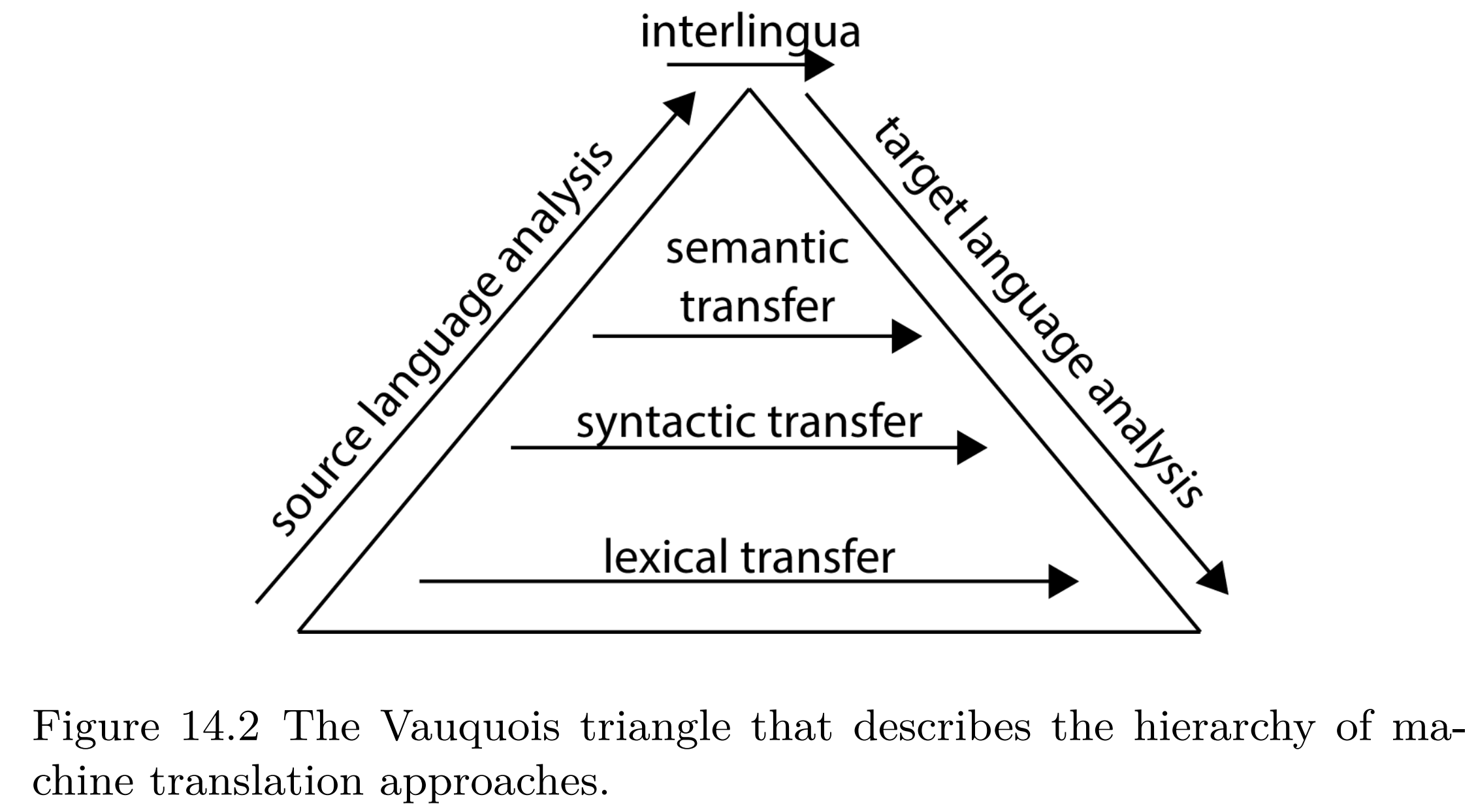 4
Chat bots
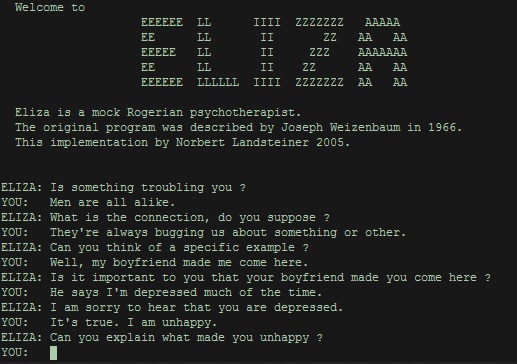 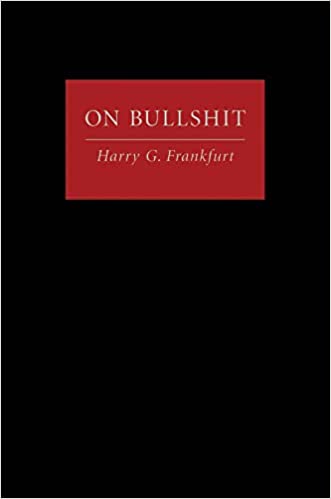 5
Overview
Evaluation measure (BLUE)
The first sequence-to-sequence architecture
Sequence-to-sequence with attention
Transformer-based encoder-decoder architectures
InstructGPT/ChatGPT
6
Evaluation measures
7
What are we evaluating?
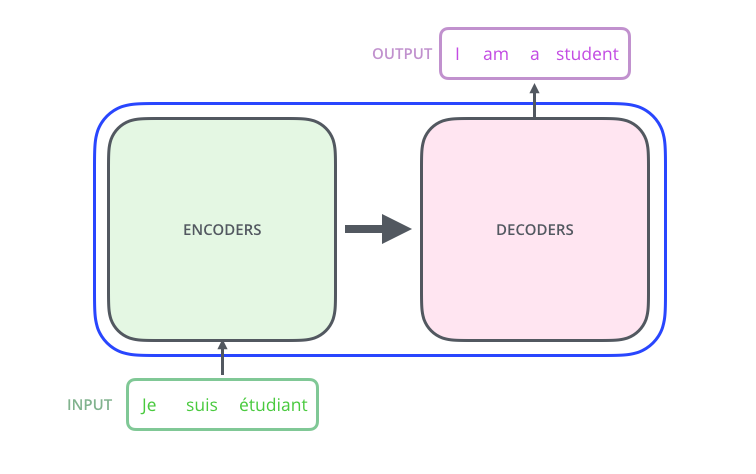 Slide from http://jalammar.github.io/illustrated-transformer/
8
BLEU (bilingual evaluation understudy)
BLEU measures the word overlap between a candidate translation produced by the machine and a reference translation
BLUE “counts up the number of candidate translation words (unigrams) which occur in any reference translation and then divides by the total number of words in the candidate translation” (Papineni et al., 2002)
9
BLUE example
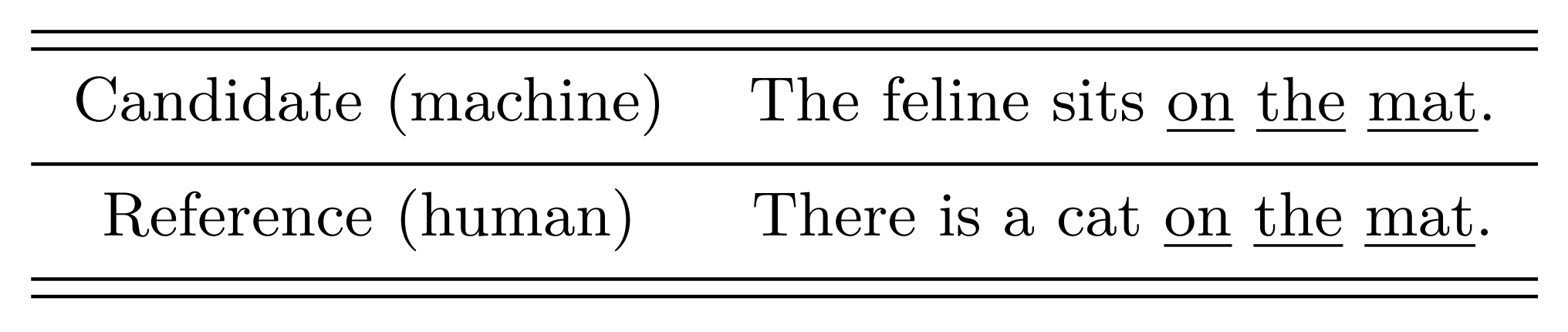 What is the BLUE score of the candidate translation?
10
Multiple reference translations are allowed
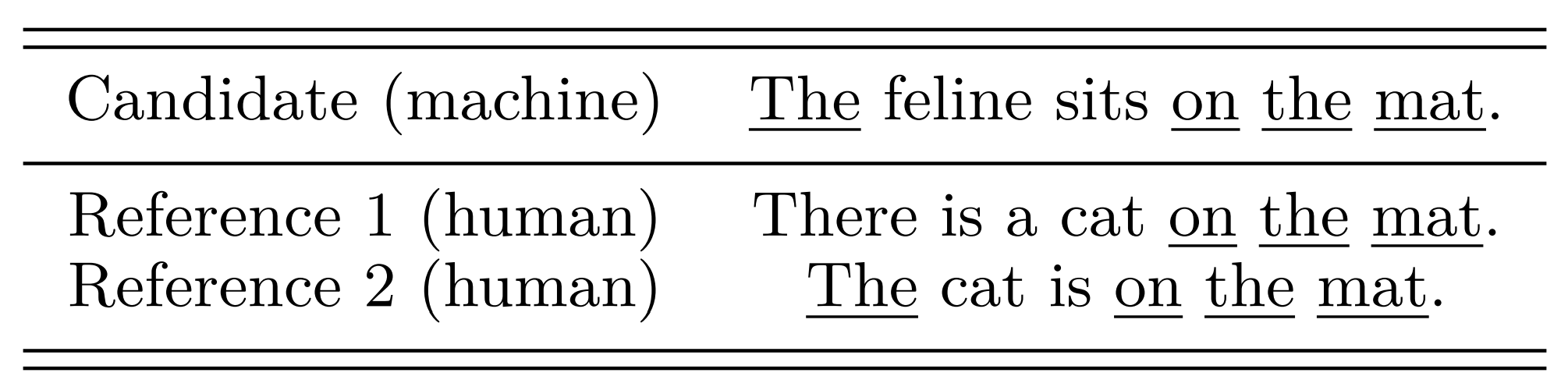 What is the BLUE score of the candidate translation?
11
Avoiding metric abuse
BLEU allows each word from a reference translation to be used just once!
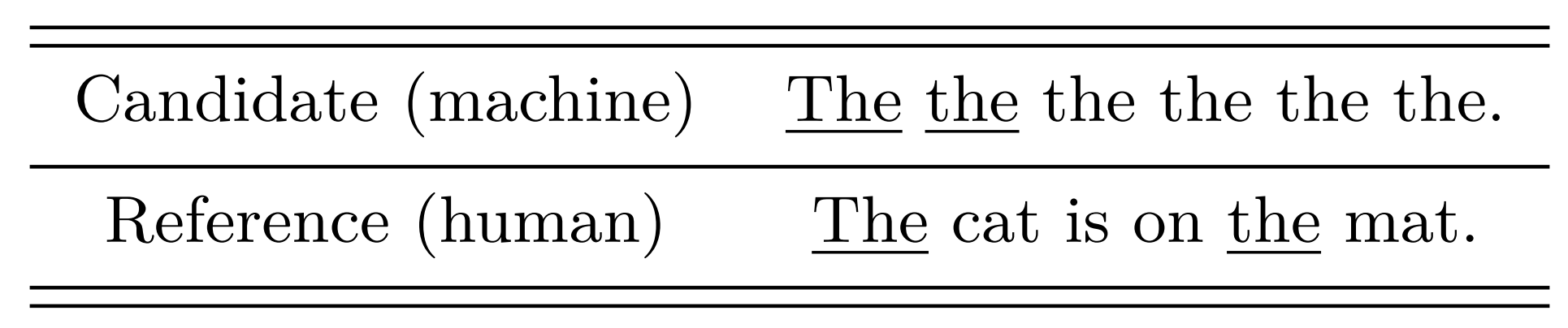 What is the BLUE score of the candidate translation?
12
Transformer-based encoder-decoder architectures
13
Reminder: encoder layer architecture
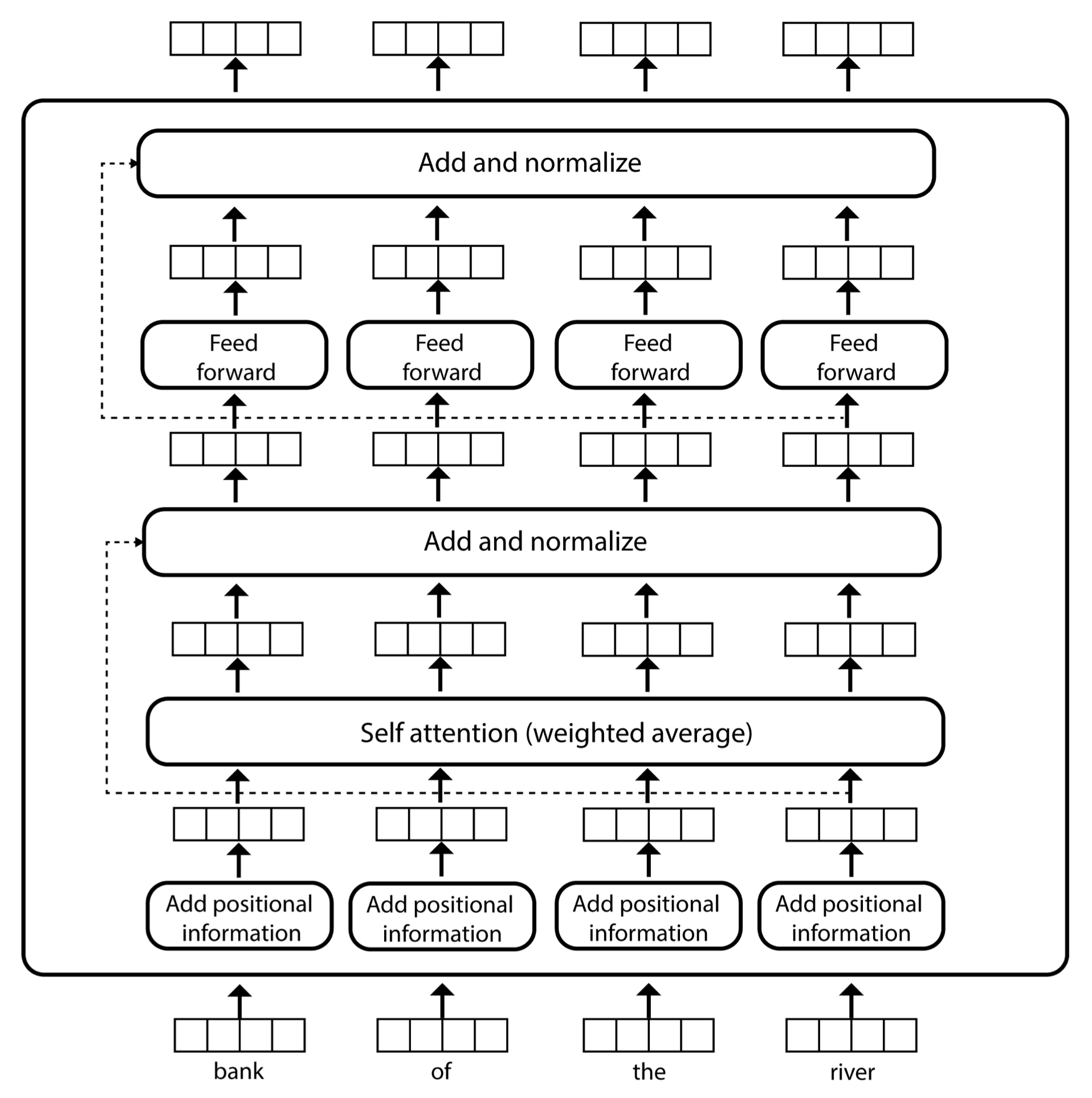 14
Decoder layer architecture
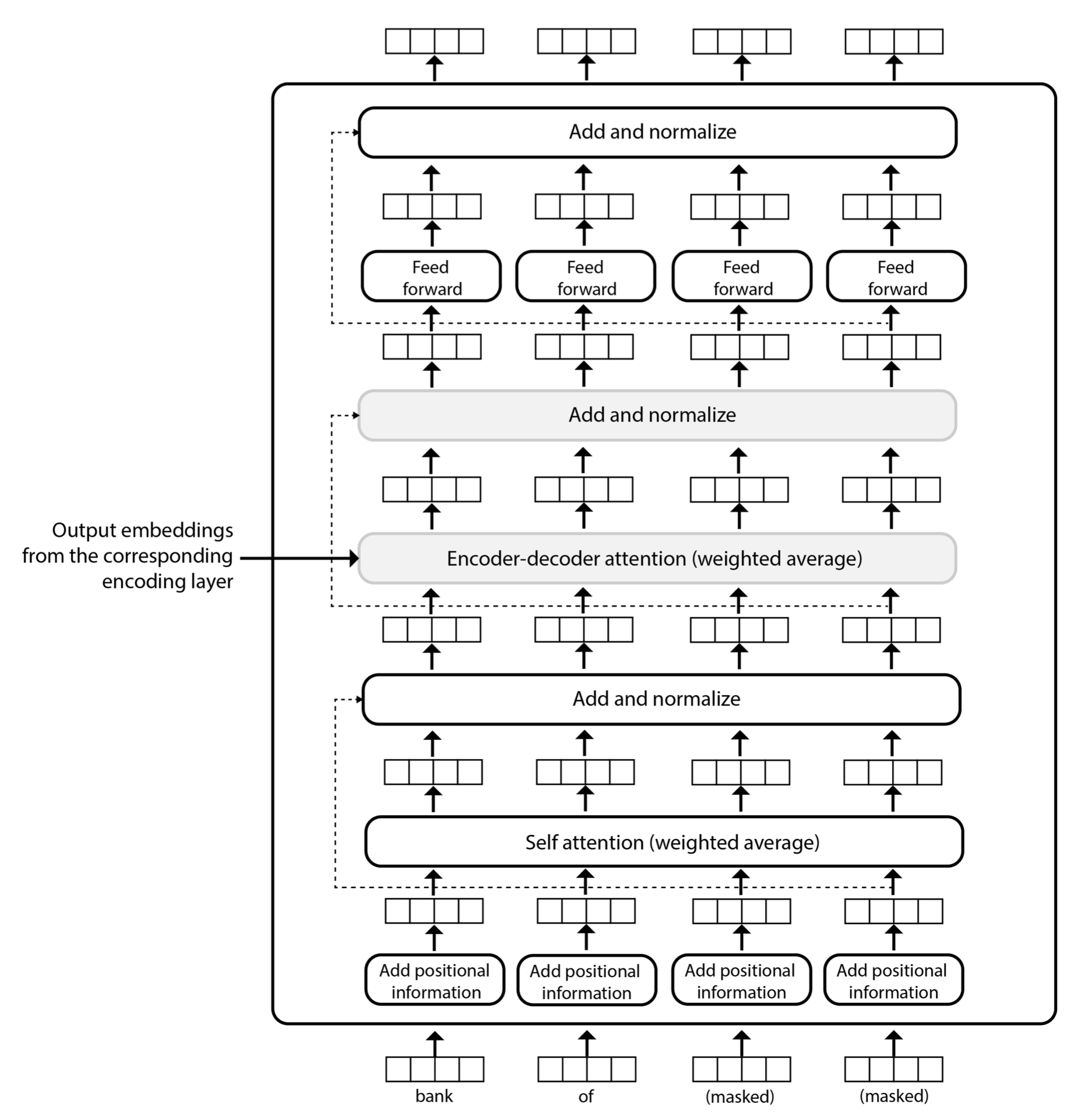 Attention over encoder embeddings
Can’t attend over tokens that have not been generated yet!
15
Three types of attention!
Encoder self-attention: see previous lecture
Decoder self-attention
Exactly the same math as the encoder self-attention, but
The decoder only has information about the words decoded so far. All other token placeholders are masked
16
Three types of attention!
Encoder-decoder attention
Same math as the previous self-attention components, but
The query vector qi is computed using the representation produced by the decoder for the word at position i, and
The key and value vectors kj and vj are computed using the output embedding zj produced by the corresponding encoding layer for the input token at position j
17
Visualizing all attention weights
18
Instructgpt / chatgpt
19
Three more steps
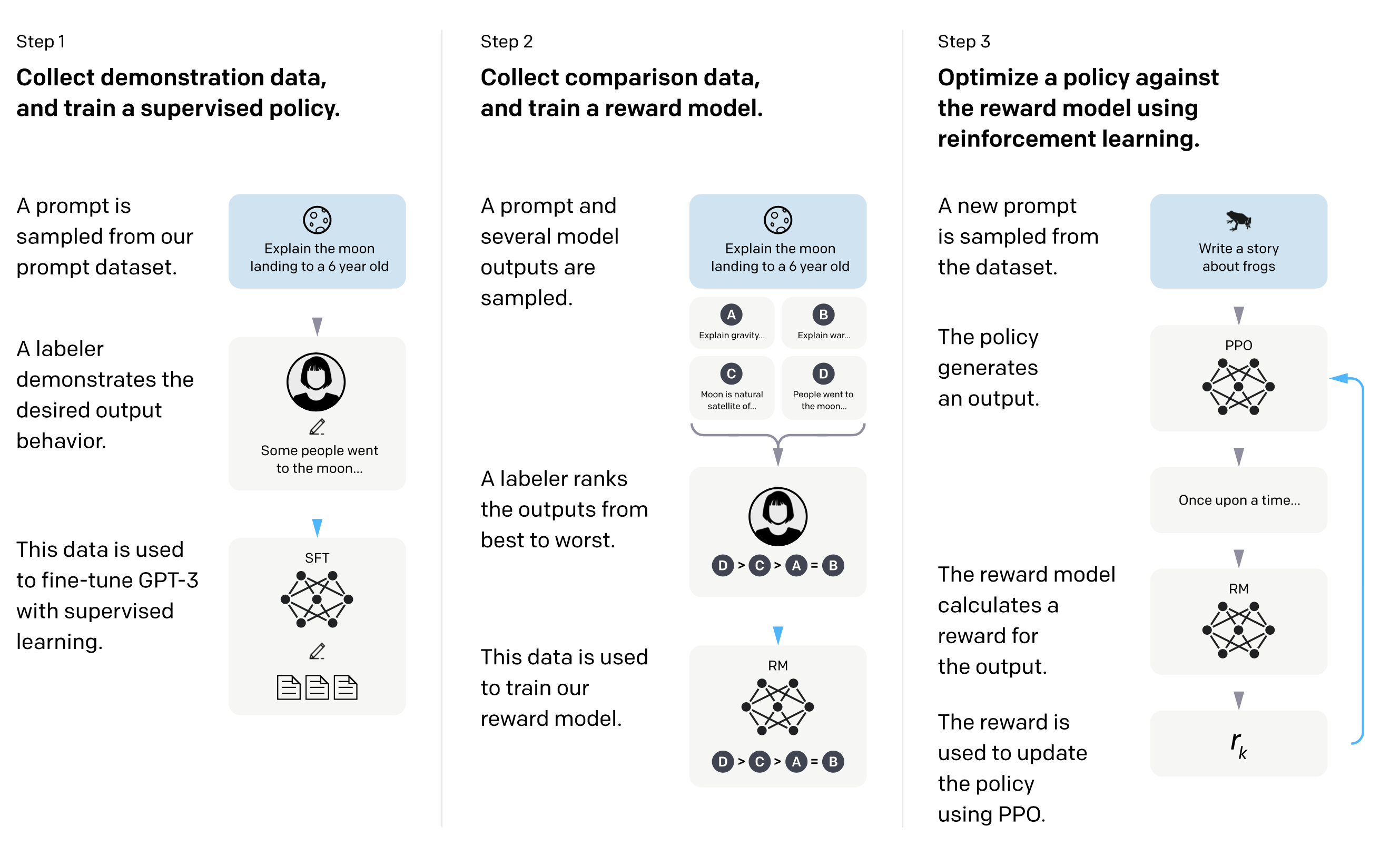 https://arxiv.org/abs/2203.02155
20
Three more steps
Same encoder-decoder strategy but with custom data generated by experts
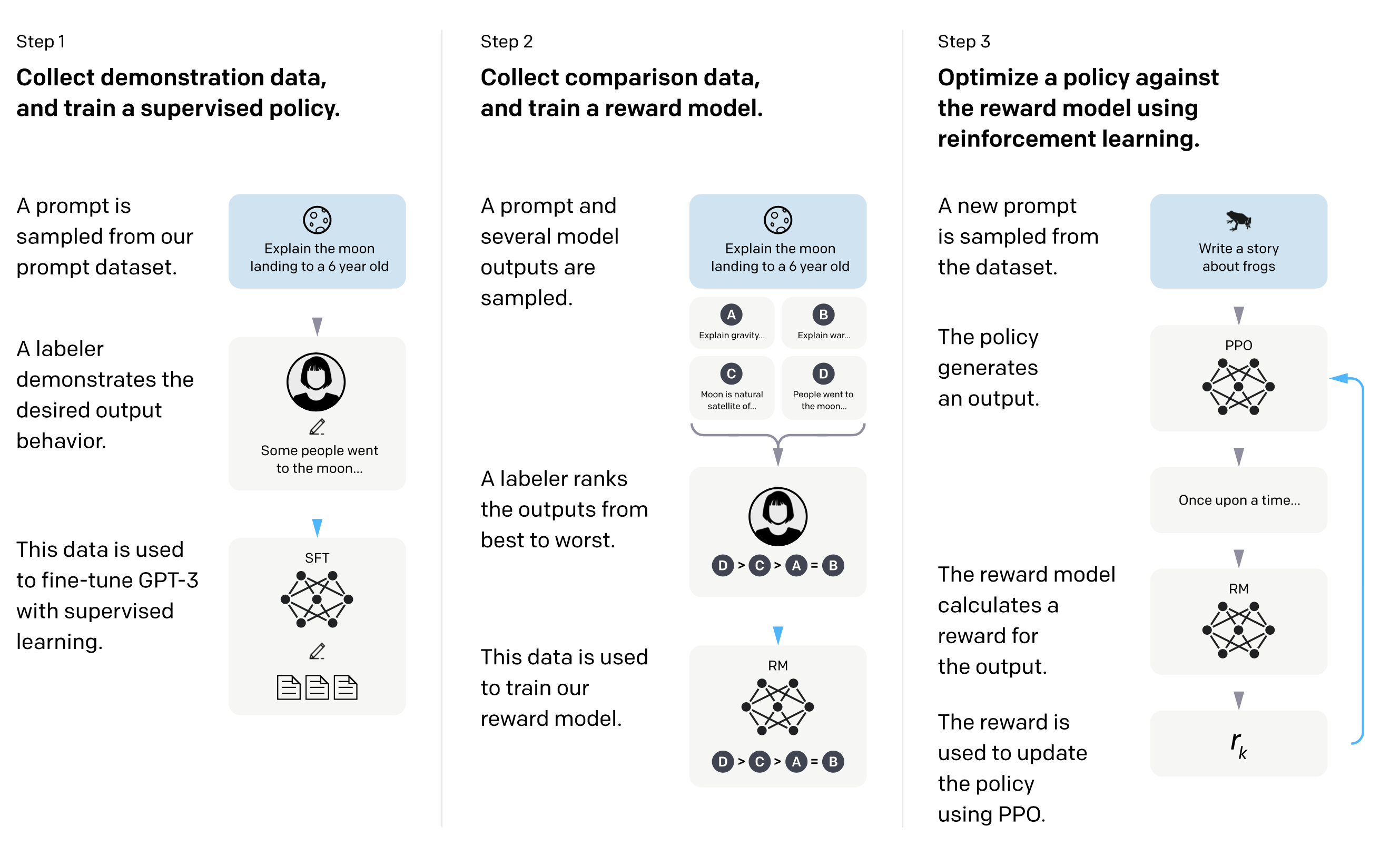 21
Three more steps
A scoring/reward function that scores best answers higher than others
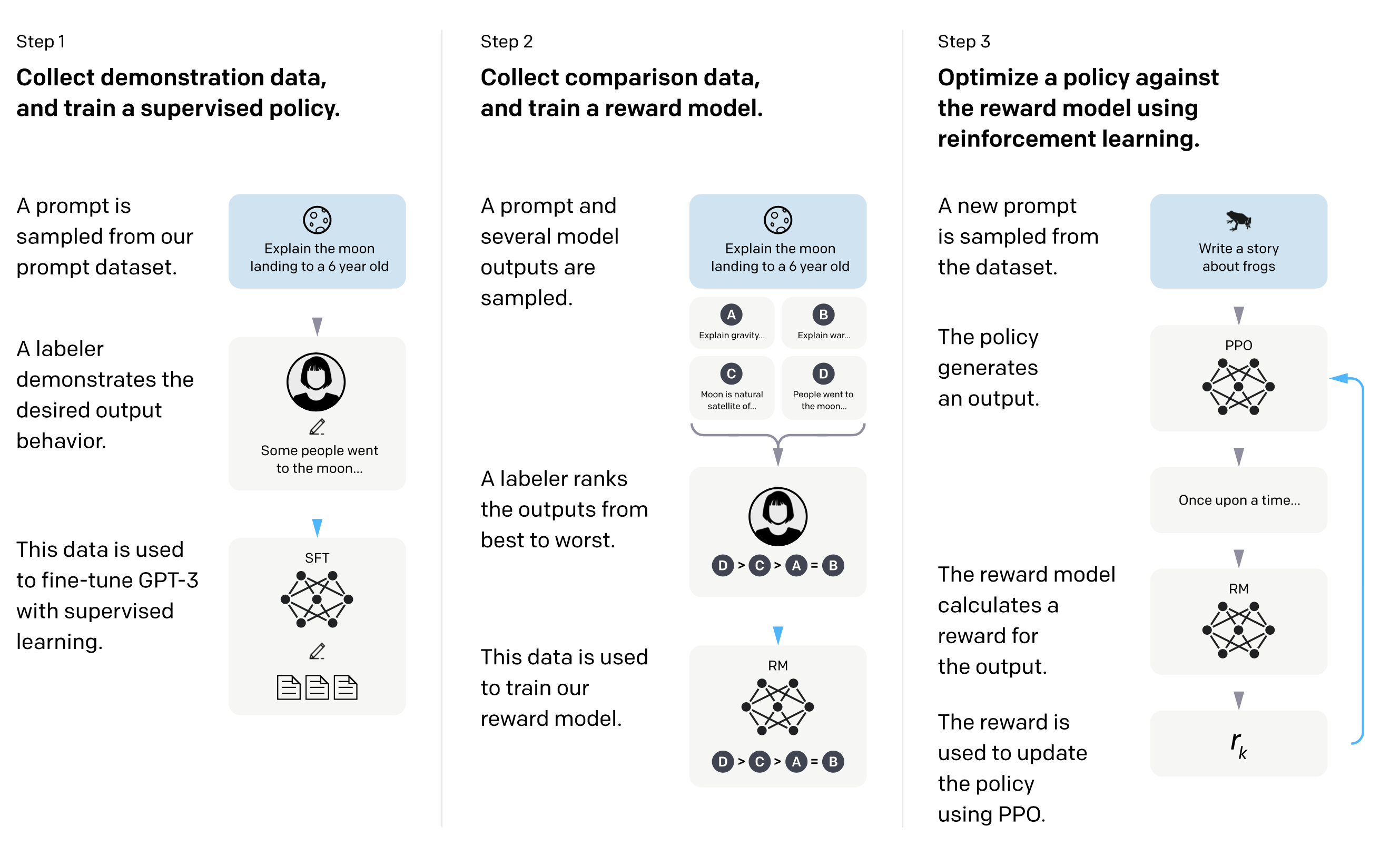 22
Three more steps
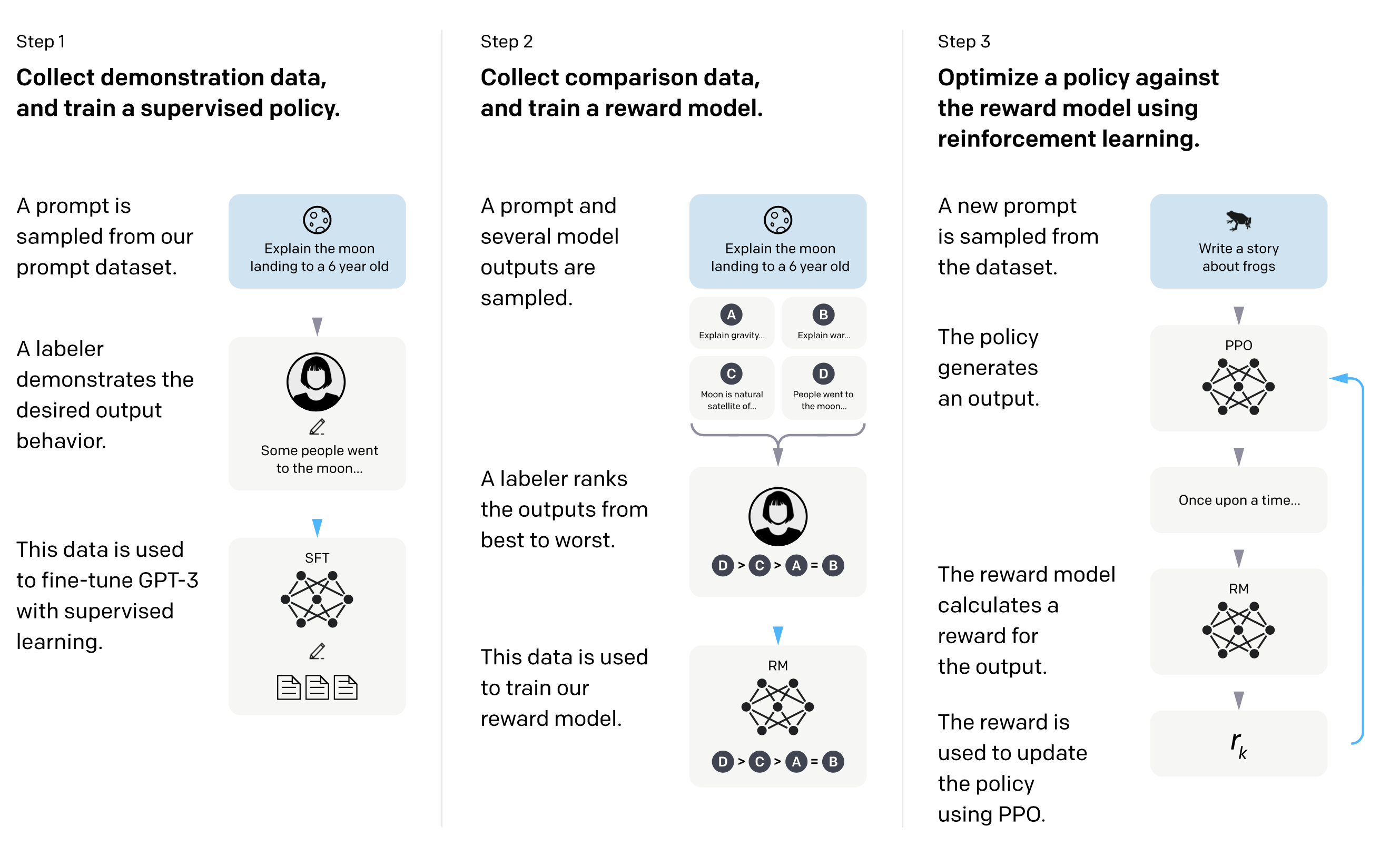 Train GPT* to respect the ranking induced by the previous function (not required in this course)
23
What problems do you see with this direction?
24
What problems do you see with this direction?
Contamination
Who made OpenAI the arbiter of correctness?
Human annotators are exposed to offensive content continuously for a measly pay
25
Take away
Evaluation measure (BLUE)
The first sequence-to-sequence architecture
Sequence-to-sequence with attention
Transformer-based encoder-decoder architectures
InstructGPT/ChatGPT
26